Information night on subject choice for parents and students
Format:
Introduction Mr. Ruaidhri Devitt
Transition Year : Ms Long
Leaving Certificate Applied : Mr Kennedy
Leaving Certificate Established: Ms Merrigan
Leaving Certificate Vocational Program
Subject Choice
Questions and Answers
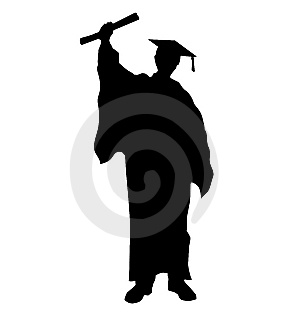 [Speaker Notes: Most of what I will cover tonight is in the CAO Handbook and has been covered with the 6th years.
In this format we can’t go through every detail but I’ve picked out the points I feel parents should be aware of.
Less stress / tension if everybody is familiar with the system and we are all singing from the same hymn sheet .]
Leaving Certificate Established (LCE)
Two year programme. 
Continues where the Junior Cert leaves off, but is far more extensive and there is a big jump in standard
Core subjects  - English, Maths and Irish* are compulsory. 
	(*Unless you have an official exemption from Irish in place)
Usually a maximum of 7 subjects are taken for the Leaving Cert so 3 core subjects then students pick 4 optional subjects

Choosing which optional subjects to study is an important process.
Subject Choice/Options
Subject options/levels should be considered in detail e.g. those studying Honours Maths can avail of extra points, if a student receives a H6 in Honours Maths they gain 25 extra points to the 46 points already awarded bringing them up to 71 points 
 Subject choice can have future implications  -for example a 3rd language is required for entry to National University of Ireland Colleges for most (not all) degree programmes, cadetships in the Army and Navy etc, therefore in order that they don’t rule out any college where a 3rd language is a requirement most students chose to study a third language which in our school is French
Complimentary Subjects
Leaving Cert has a big workload so anywhere the workload can be reduced is helpful,e.g.
Biology and Home Economics overlap in human anatomy sections
Agricultural Science has some overlap with Geography and Biology	
The Link Modules in LCVP are rooted in Business
Project Work
Many subjects have project work that accounts for a substantial percentage of the overall grade which can ease the burden on students in the final exam.  For example:
History		Individual project		20%
Geography	Group project		20%
etc
Student Profile
Career Interests Profiler on CareersPortal takes only 15 minutes to complete.  This proves students with a free printable report containing a summary of their career interests along with occupations that match their interest profile.  This is very helpful for helping students pick subjects that might feed into these careers
Leaving Certificate Vocational Programme (LCVP)
LCVP is not an option band subject, instead it is an ‘add on’ subject which you will do 3 times a week in the computer room. 
LCVP combines regular Leaving Cert subjects with three additional compulsory link modules, Enterprise Education, Preparation for Work and Work Experience.
Approximately 80% of students nationally use LCVP for CAO points, without it they would be down about 20 points and may lose out on a college place.  
Unless you are doing all higher level subjects and you are expecting to get H1’s (A) or H2’s (B)  in them you should do LCVP. 
LCVP is taken at common level and grades are awarded for Distinction(66points), Merit (46 points) and Pass (28 points)
There are some restrictions in choosing LCVP for example you must do a foreign language like French if you want to do LCVP. If not doing French as a subject choice a basic French is provided.
When students have chosen their subjects then we can go through the different bands to see if LCVP is compatible with their choice of subjects
CAO courses- how do I know if I have a chance of getting the course?
At least 3 Higher  subjects for these points
At least 4 higher subjects for these points
At least 6 higher  subjects for these points
*make sure that you check the pts for ‘standard’ rather than ‘mature’
Subject Groupings
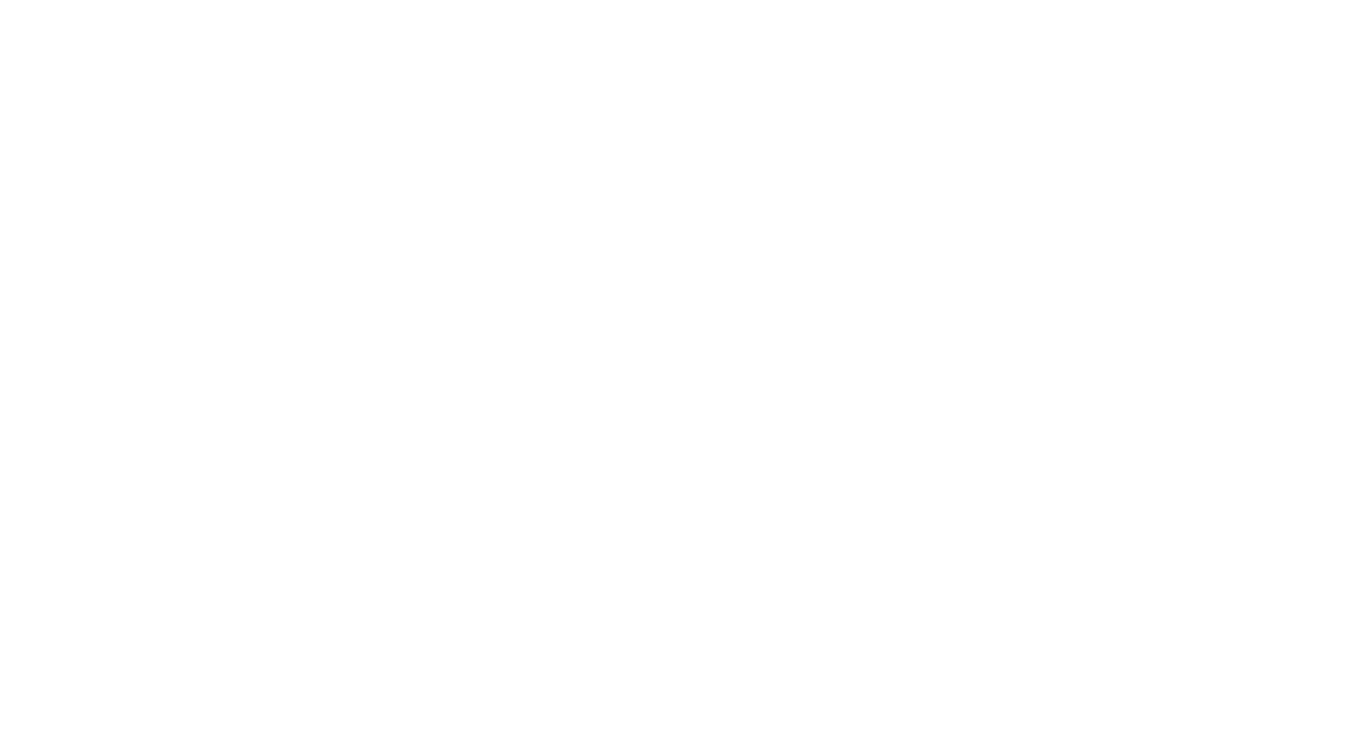 Important points to consider when choosing your subjects
What do I like?
What am I good at?
What grades did I get in the subject at Junior Certificate Level
What subjects do I need for college/course I’m interested in?
You’re good at what you enjoy, it’s much more difficult to do well in a subject you don’t enjoy.  Choose what you’re good at it’ll come naturally to you
Be independent, try not to be overly influenced by others, choose the subjects you want to do and not the subject your friends are doing

What have you left out? What careers has this eliminated? 
Performance indicators in the subject 
(a) % of high grades attained in the subject 
(b) suitability of the subject to your learning strengths e.g. project work
	Subject Level choices should be based on the entry requirements for the career areas you are interested in
What do I need to know to make a choice?
You may not know what you want to do after school but if you know what you definitely don’t want to do it’s a great help so that you are ok with eliminating certain career and course options by not having certain subjects
You need to know how you learn or perform best/worst
You need to know what tasks activities and environments you enjoy so as to identify subject areas of interest
You need to know what subjects you have performed well in in the past and which subjects term reports suggest you will perform well in in the future
Advice from present 6th years on Subject Choice?
Don’t follow your friends into subjects that might not suit you- be your own person
Don’t under or over-estimate your abilities. Know your level
Know requirements before you chose your subjects
Be aware of 3rd language requirement for NUI colleges
Pick subjects with a good balance of project and practical work that’s suits you best
You’ll have an idea of what suits you from how you got on in written project work, practical work and exam based results from your junior cert reports and or exam results’
Project work can help spread out the work a bit more rather than having all marks based on exams in June but at the same time don’t have too much project work if you are bad at time management as other subjects suffer’
If still unsure
If unsure pick a broad range of subjects
A 3rd language
A business subject
A science subject
An applied science/humanities
This allows access to a broad range of careers/courses
Useful resources to help make a choice
Eliminating certain career and course options by not having certain subjects- see www.qualifax.ie 
How you learn best- www.VARK.com 
To identify career areas of interest- www.careersportal.ie
Useful Resources
Qualifax	‘Student’, ‘Useful tools’
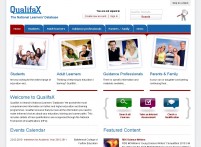 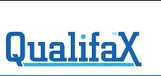 www.qualifax.ie
What are/were  your favorite junior certificate subjects-
Place a number beside subjects to indicate order of preference
(with 1 being your favorite)
2. What subjects are you good at/best at? Remember your junior cert results/term report, which subjects did you always get high grades in?
4
5. Make an attempt at picking 8 subjects – In order of preference

Using the list of subjects in Handout 1 on Page 8,
6. What subjects have you left out?   (p4)
7. By leaving out this subject are you eliminating any career options
Do you need to change your subject choices

1.
2.
3.
4.
5.
6.
7.
8.
Do many students get good exam grades in this subject?See on handout 3 – page 13/14
10. Does this affect your choice? If so make a 3rd attempt at your subject choice?-
Look at the requirements for LCVP below- Does this affect your choice? If so make a 5th attempt at your subject choice?-